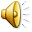 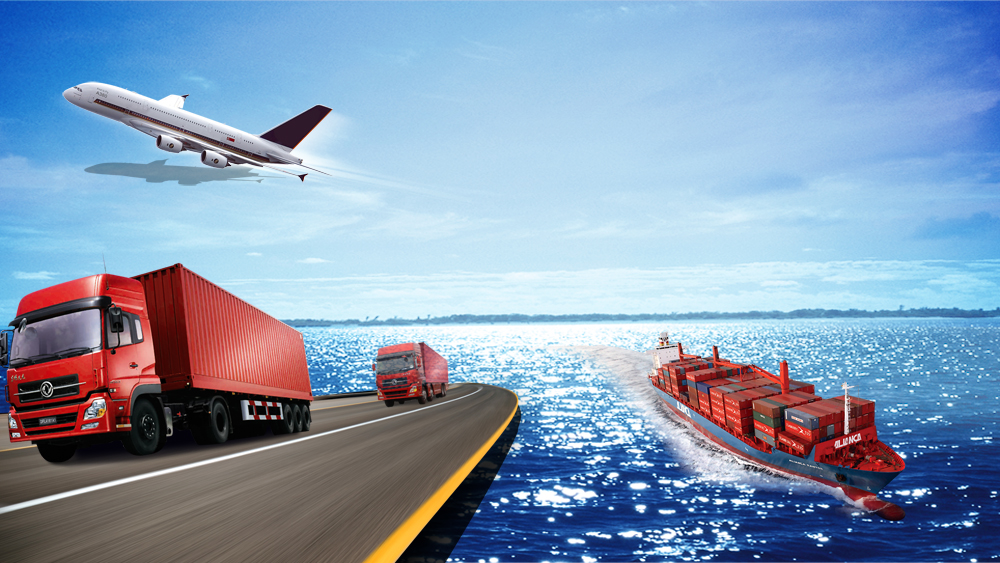 20XX
物流运输PPT模版
【年终总结】【新年计划】【述职报告】【工作汇报】
汇报人：PPT818                   时间：xx年xx月xx日
目录
CONTENTS
01
03
04
02
年度工作概述
Annual work summary
工作完成情况
Job completion
明年工作计划
Work plan for next yea
成功项目展示
Successful project presentation
01
年度工作概述
请替换文字内容，修改文字内容，也可以直接复制你的内容到此。请替换文字内容，修改文字内容，也可以直接复制你的内容到此。
单击填加标题
单击此处添加文本单击此处添加文本
单击此处添加文本单击此处添加文本
单击填加标题
单击此处添加文本单击此处添加文本
单击此处添加文本单击此处添加文本
.
01
03
单击填加标题
单击此处添加文本单击此处添加文本
单击此处添加文本单击此处添加文本
单击填加标题
单击此处添加文本单击此处添加文本
单击此处添加文本单击此处添加文本
.
02
04
单击填加标题
单击此处添加文本单击此处添加文本
单击此处添加文本单击此处添加文本
单击填加标题
单击此处添加文本单击此处添加文本
单击此处添加文本单击此处添加文本
01
04
单击填加标题
单击此处添加文本单击此处添加文本
单击此处添加文本单击此处添加文本
单击填加标题
单击此处添加文本单击此处添加文本
单击此处添加文本单击此处添加文本
02
05
1
2
3
单击填加标题
单击此处添加文本单击此处添加文本
单击此处添加文本单击此处添加文本
.
单击填加标题
单击此处添加文本单击此处添加文本
单击此处添加文本单击此处添加文本
03
06
单击填加标题
单击此处添加文本单击此处添加文本单击此处添加文本单击此处添加文本
单击填加标题
单击此处添加文本单击此处添加文本单击此处添加文本单击此处添加文本
单击填加标题
单击此处添加文本单击此处添加文本单击此处添加文本单击此处添加文本
单击填加标题
单击此处添加文本单击此处添加文本单击此处添加文本单击此处添加文本
单击填加标题
单击此处添加文本单击此处添加文本单击此处添加文本单击此处添加文本
这里可以添加主要内容这里可以添加主要内容这里可以添加主要内容这里可以添加主要内容。
点击输入标题
这里可以添加主要内容这里可以添加主要内容这里可以添加主要内容这里可以添加主要内容。
点击输入标题
这里可以添加主要内容这里可以添加主要内容这里可以添加主要内容这里可以添加主要内容。
点击输入标题
这里可以添加主要内容这里可以添加主要内容这里可以添加主要内容这里可以添加主要内容。
点击输入标题
02
工作完成情况
请替换文字内容，修改文字内容，也可以直接复制你的内容到此。请替换文字内容，修改文字内容，也可以直接复制你的内容到此。
销售量全年提高50%
签约成功率达90%
公司利润提高23%
23%
90%
50%
编辑数据比例点击数据，右键，编辑数据，输入数据即可
编辑数据比例点击数据，右键，编辑数据，输入数据即可
编辑数据比例点击数据，右键，编辑数据，输入数据即可
1
3
项目三完成情况
项目一完成情况
您的内容打在这里，或者通过复制您的文本后，在此框中选择粘贴，并选择只保留文字。
您的内容打在这里，或者通过复制您的文本后，在此框中选择粘贴，并选择只保留文字。
2014
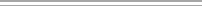 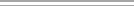 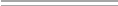 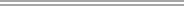 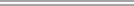 4
2
项目二完成情况
项目四完成情况
您的内容打在这里，或者通过复制您的文本后，在此框中选择粘贴，并选择只保留文字。
您的内容打在这里，或者通过复制您的文本后，在此框中选择粘贴，并选择只保留文字。
2014
单击此处添加标题
单击此处添加标题
单击此处添加标题
您的内容打在这里，或者通过复制您的文本后，在此框中选择粘贴，并选择只保留文字。在此录入上述图表的综合描述说明，在此录入上述图表的综合描述说明，在此录入上述图表的综合描述说明。
您的内容打在这里，或者通过复制您的文本后，在此框中选择粘贴，并选择只保留文字。在此录入上述图表的综合描述说明，在此录入上述图表的综合描述说明，在此录入上述图表的综合描述说明。
您的内容打在这里，或者通过复制您的文本后，在此框中选择粘贴，并选择只保留文字。在此录入上述图表的综合描述说明，在此录入上述图表的综合描述说明，在此录入上述图表的综合描述说明。
单击此处添加标题
关键字
关键字
关键字
单击此处添加文本单击此处添加文本
单击此处添加文本单击此处添加文本
点击添加说明文字
添加标题
单击此处添加文本单击此处添加文本
单击此处添加文本单击此处添加文本
单击此处添加文本单击此处添加文本
单击此处添加文本单击此处添加文本
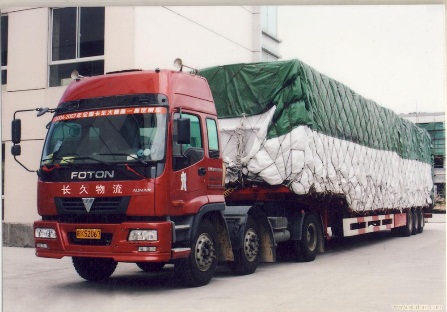 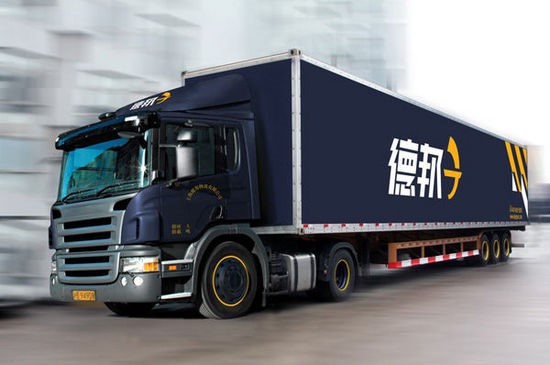 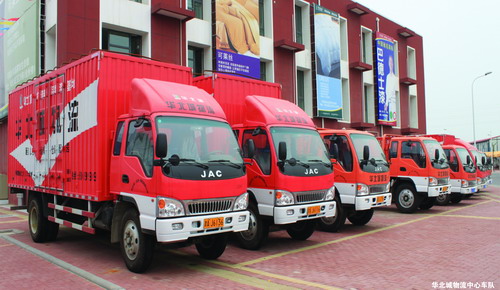 03
成功项目展示
请替换文字内容，修改文字内容，也可以直接复制你的内容到此。请替换文字内容，修改文字内容，也可以直接复制你的内容到此。
1
2
3
4
单击填加标题
单击填加标题
单击填加标题
单击填加标题
单击此处添加文本单击此处添加文本
单击此处添加文本单击此处添加文本
单击此处添加文本单击此处添加文本
单击此处添加文本单击此处添加文本
单击此处添加文本单击此处添加文本
单击此处添加文本单击此处添加文本
单击此处添加文本单击此处添加文本
单击此处添加文本单击此处添加文本
您的内容打在这里，或者通过复制您的文本后，在此框中选择粘贴，并选择只保留文字。
添加标题
补充性文字
添加
标题
您的内容打在这里，或者通过复制您的文本后，在此框中选择粘贴，并选择只保留文字。
添加标题
补充性文字
补充性文字
您的内容打在这里，或者通过复制您的文本后，在此框中选择粘贴，并选择只保留文字。
添加标题
VS
A团队
B团队
您的内容打在这里，或者通过复制您的文本后，在此框中选择粘贴，并选择只保留文字。
您的内容打在这里，或者通过复制您的文本后，在此框中选择粘贴，并选择只保留文字。
您的内容打在这里，或者通过复制您的文本后，在此框中选择粘贴，并选择只保留文字。在此录入上述图表的综合描述说明，在此录入上述图表的综合描述说明。
单击填加标题
单击此处添加文本单击此处添加文本单击此处添加文本单击此处添加文本单击此添加文本单击此处添加文本
单击此处添加文本单击此处添加文本
单击此处添加文本单击此处添加文本

单击此处添加文本单击此处添加文本
单击此处添加文本单击此处添加文本

单击此处添加文本单击此处添加文本
单击此处添加文本单击此处添加文本
.
单击此处添加文本单击此处添加文本单击此处添加文本单击此处添加文本单击此添加文本单击此处添加文本
（一）单击填加标题
单击此处添加文本单击此处添加文本 单击此处添加文本单击此处添加文本单击此处添加文本
单击此处添加文本单击此处添加文本单击此处添加文本 单击此处添加文本单击此处添加文本
（二）单击填加标题
单击此处添加文本单击此处添加文本 单击此处添加文本单击此处添加文本单击此处添加文本
单击此处添加文本单击此处添加文本单击此处添加文本 单击此处添加文本单击此处添加文本
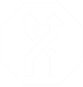 （三）单击填加标题
单击此处添加文本单击此处添加文本 单击此处添加文本单击此处添加文本单击此处添加文本
单击此处添加文本单击此处添加文本单击此处添加文本 单击此处添加文本单击此处添加文本
04
明年工作计划
请替换文字内容，修改文字内容，也可以直接复制你的内容到此。请替换文字内容，修改文字内容，也可以直接复制你的内容到此。
添加文本
单击此处添加文本
单击此处添加文本
.
添加文本
单击此处添加文本
单击此处添加文本
添加文本
单击此处添加文本
单击此处添加文本
添加文本
单击此处添加文本
单击此处添加文本
添加文本
单击此处添加文本
单击此处添加文本
添加文本
单击此处添加文本
单击此处添加文本
添加段落文字
添加段落文字
添加段落文字
点击添加文本
点击添加文本
点击添加文本
点击添加文本
点击添加文本
点击添加文本
点击添加文本
点击添加文本
点击添加文本
点击添加文本
点击添加文本
点击添加文本
添加段落文字
添加标题内容
添加标题内容
这里可以添加主要内容这里可以添加主要内容这里可以添加主要内容这里可以添加主要内容
这里可以添加主要内容这里可以添加主要内容这里可以添加主要内容这里可以添加主要内容
点击添加表述内容标题
这里可以添加主要内容这里可以添加主要内容这里可以添加主要内容这里可以添加主要内容
这里可以添加主要内容这里可以添加主要内容这里可以添加主要内容这里可以添加主要内容
添加标题内容
添加标题内容
请在此处输入您的文本或者复制您的文本粘贴到此处，请在此处输入您的文本或者复制您的文本粘贴到此处。请在此处输入您的文本或者复制您的文本粘贴到此处，请在此处输入您的文本或者复制您的文本粘贴到此处。
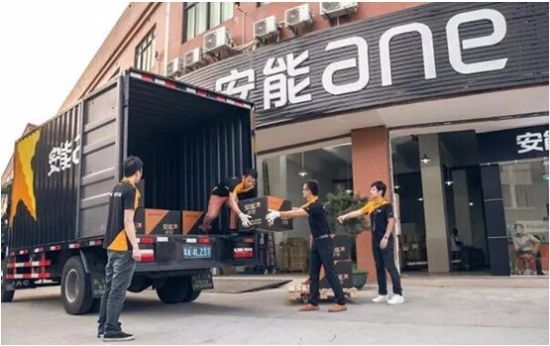 此处输入您的文本请在此处输入您的文本此处输入您的文本此处输入您的文本此处输入您的文本请在此处输入您的文本此处输入您的文本。
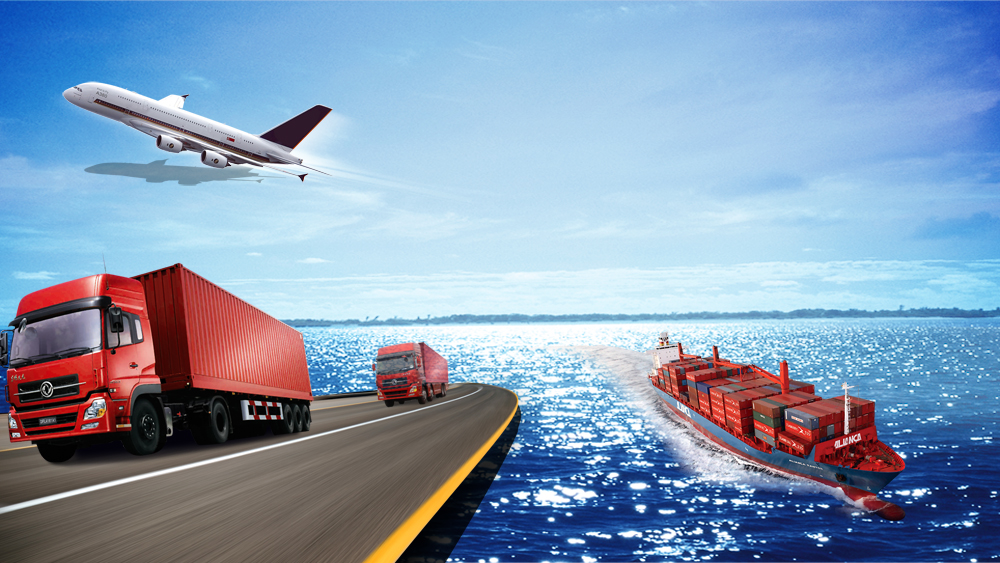 20XX
演讲完毕，谢谢观看
【年终总结】【新年计划】【述职报告】【工作汇报】
汇报人：PPT818                    时间：xx年xx月xx日